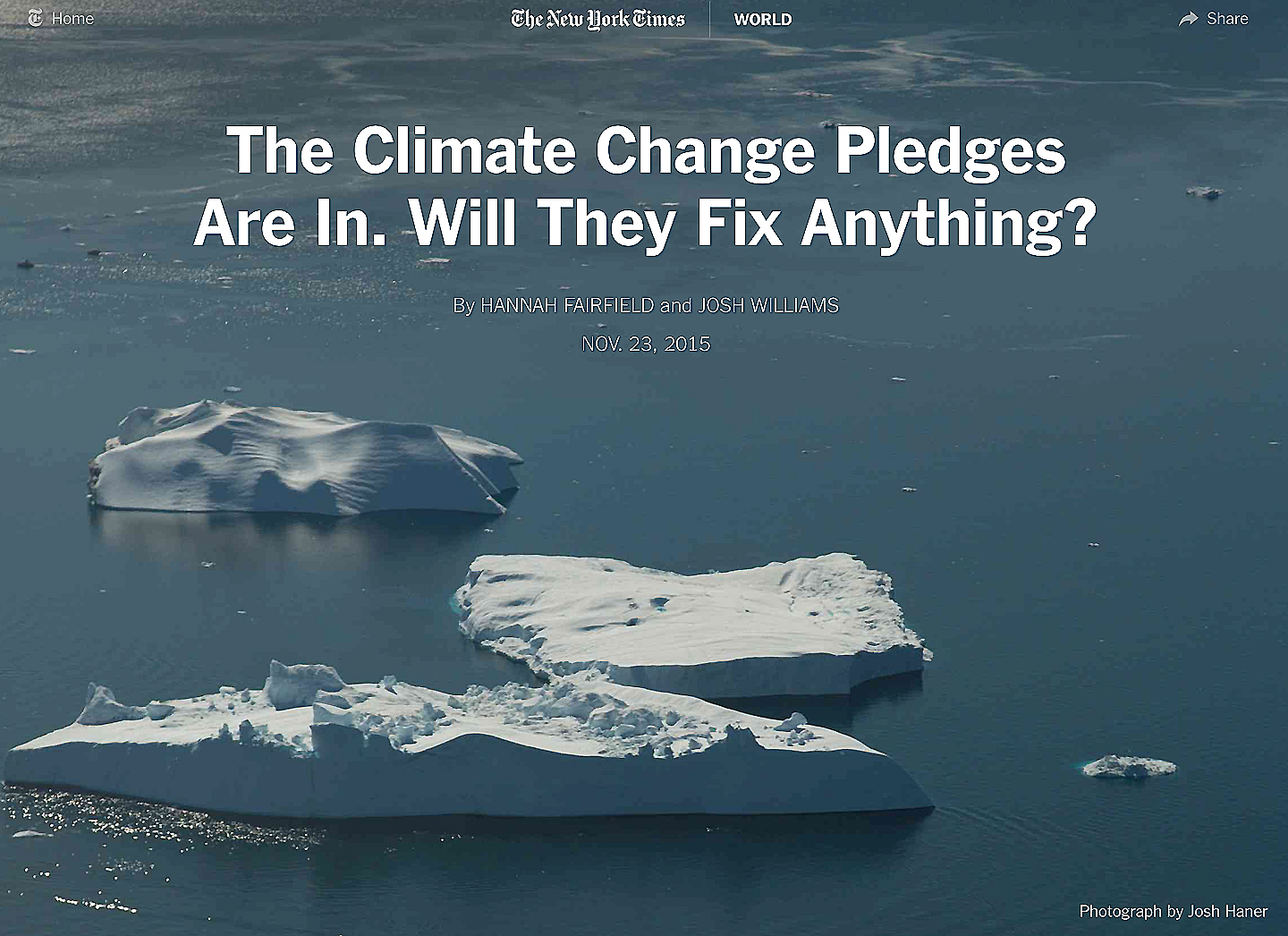 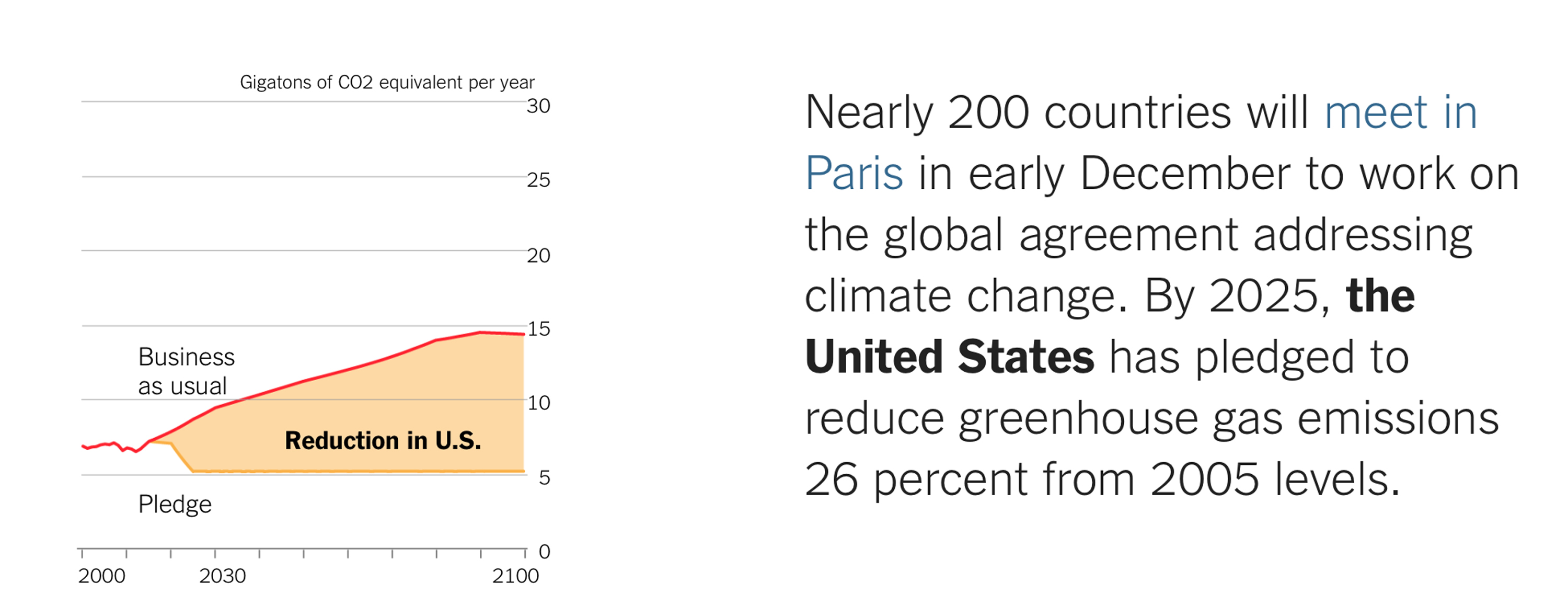 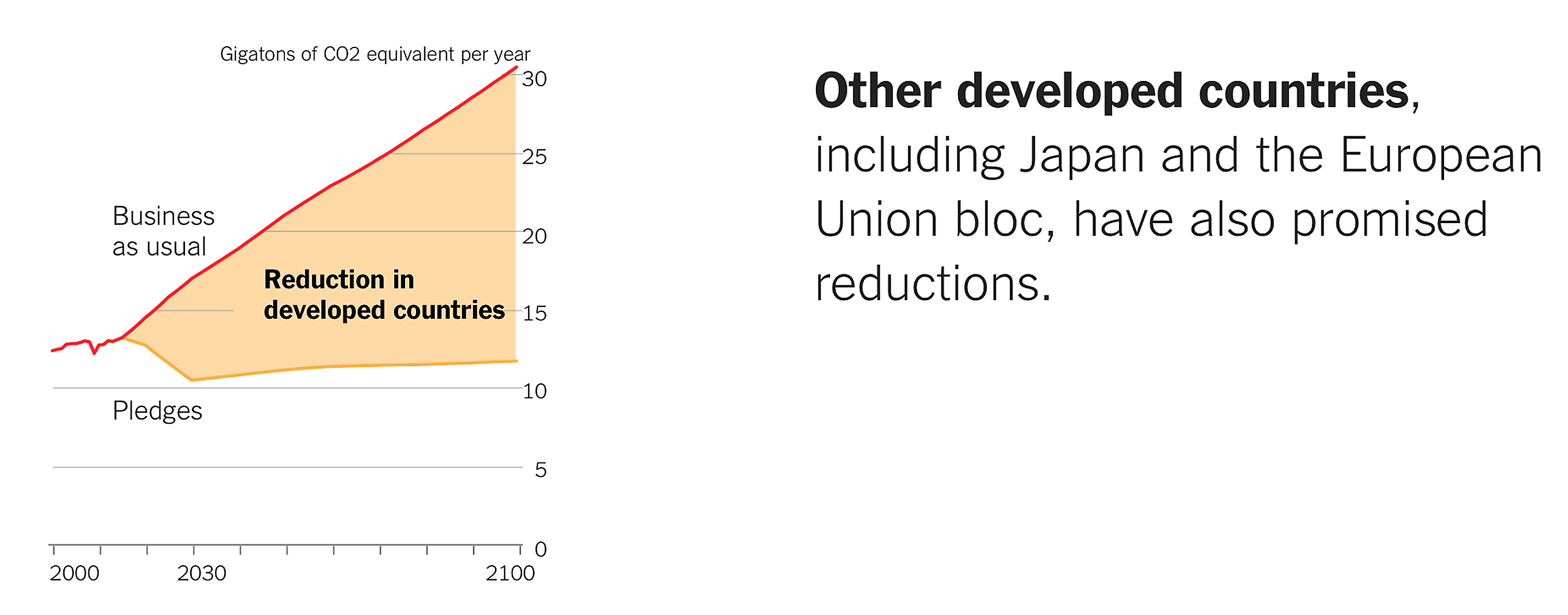 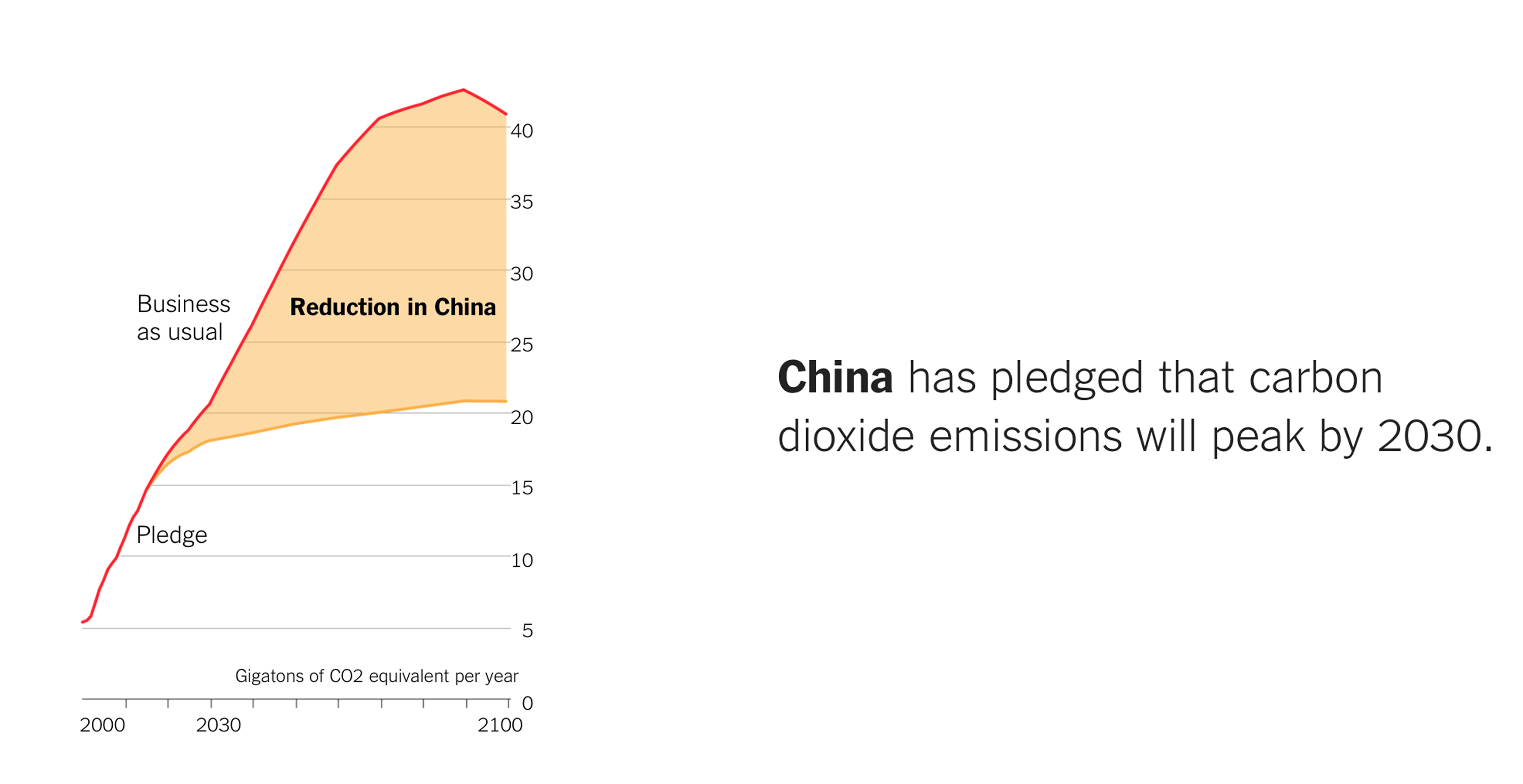 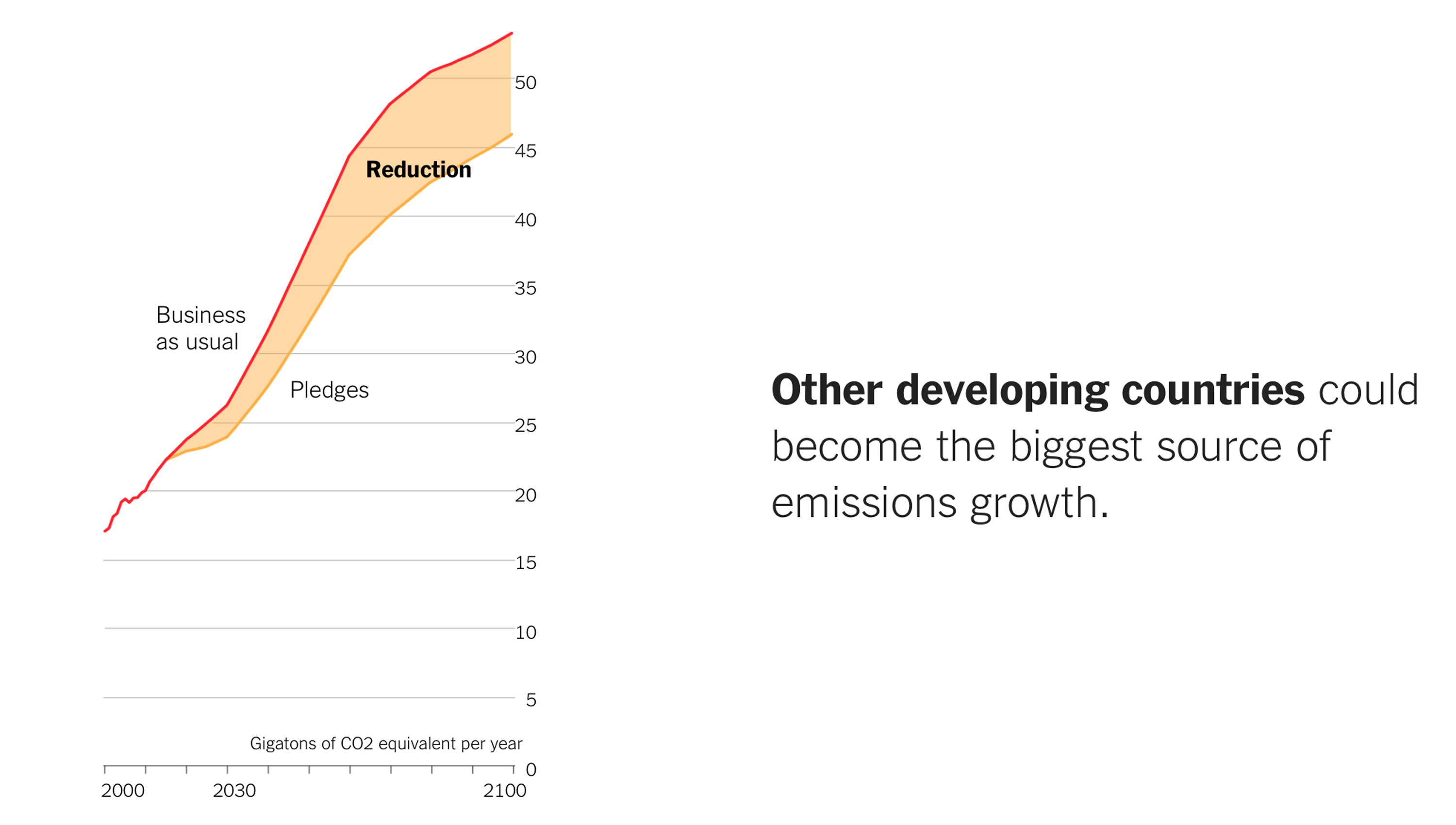 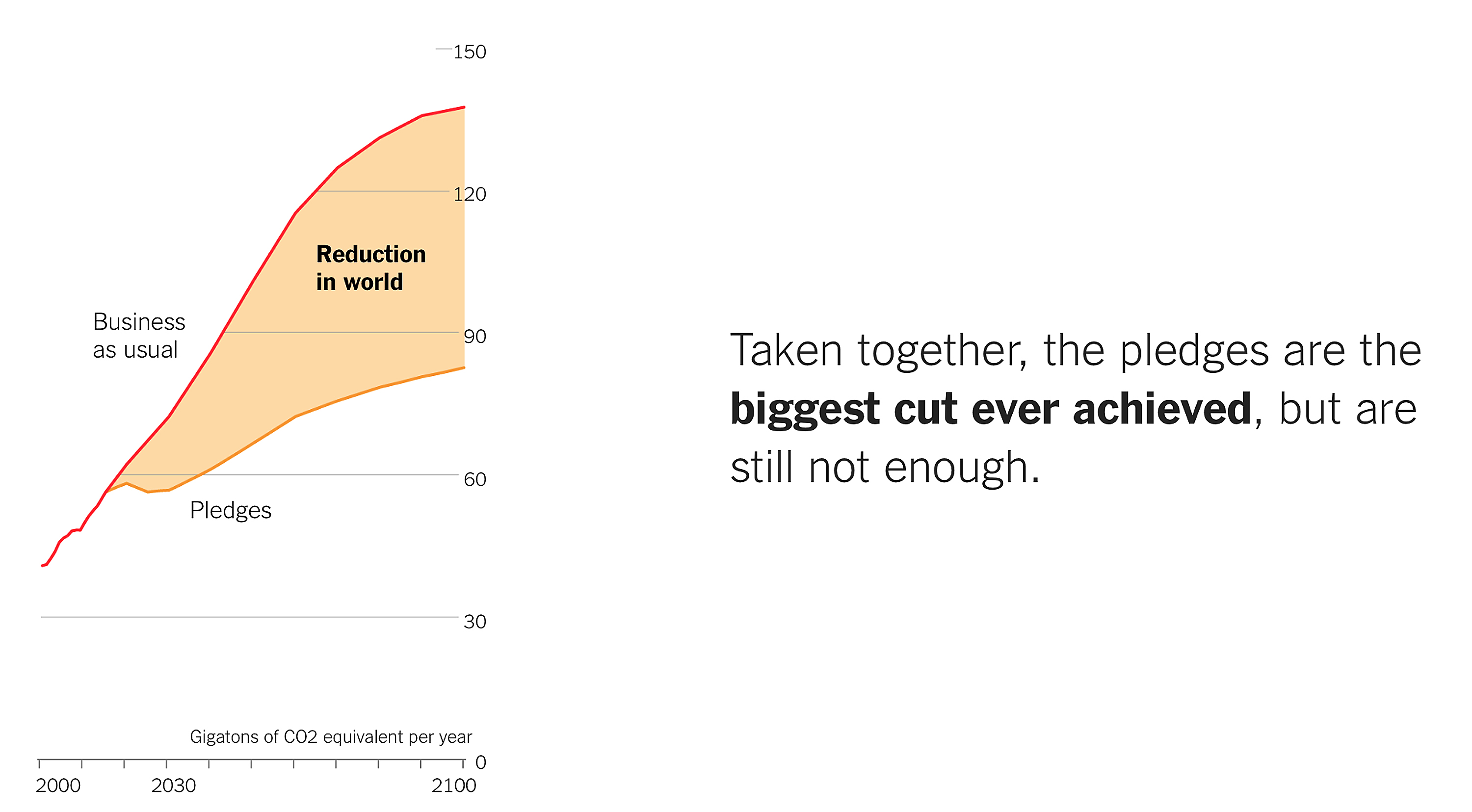 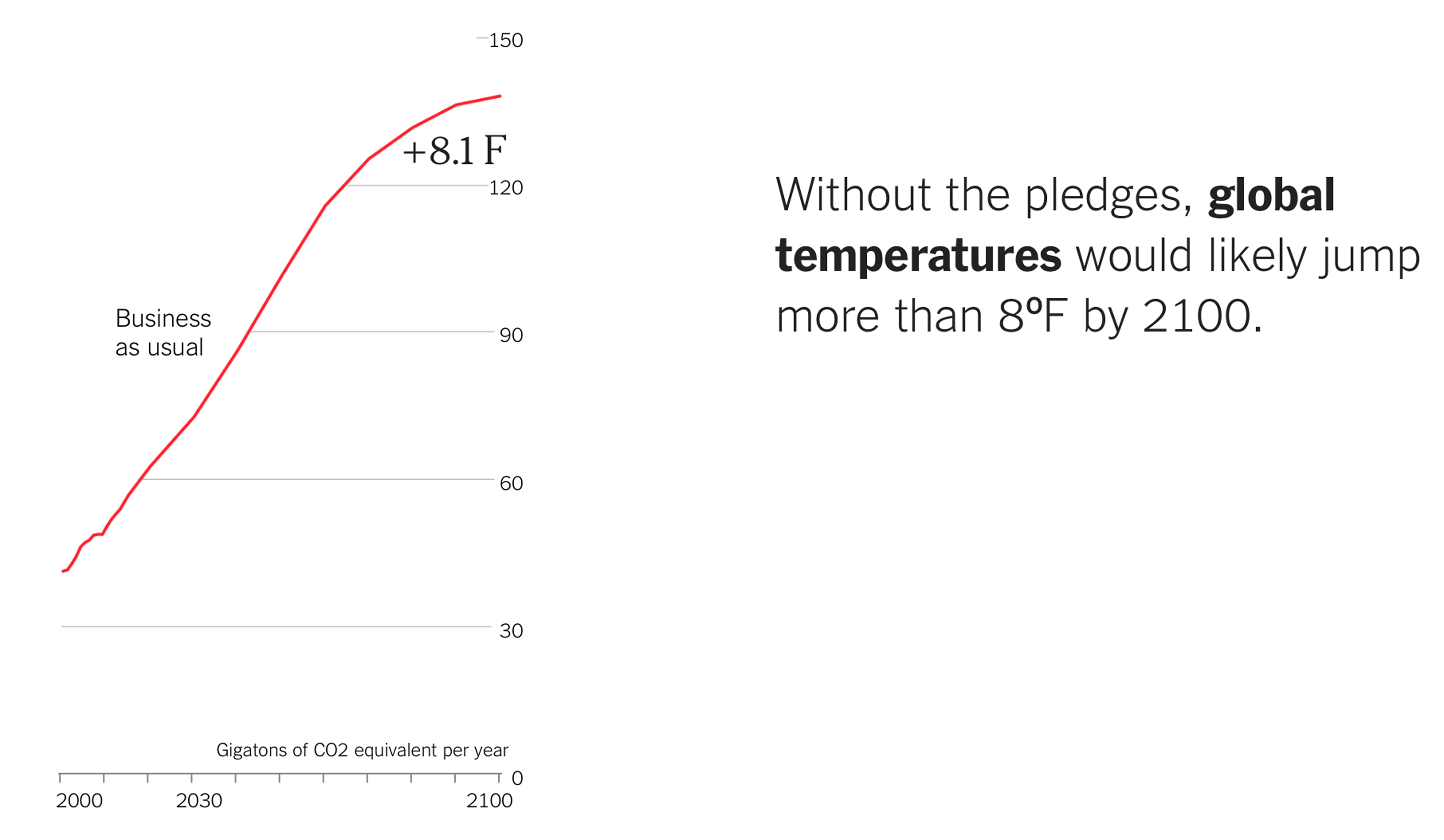 (+4.5 oC)
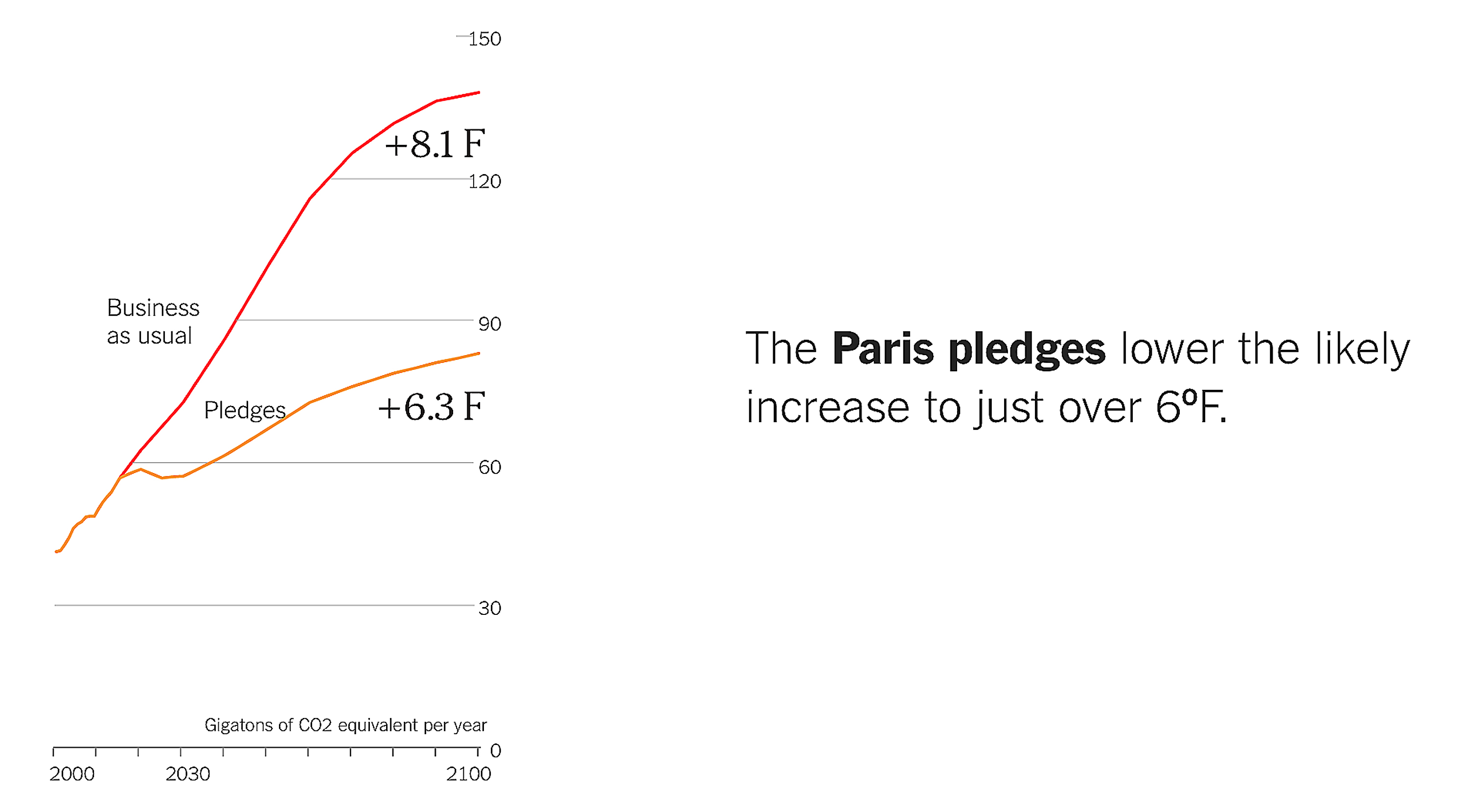 (+4.5 oC)
(+3.5 oC)
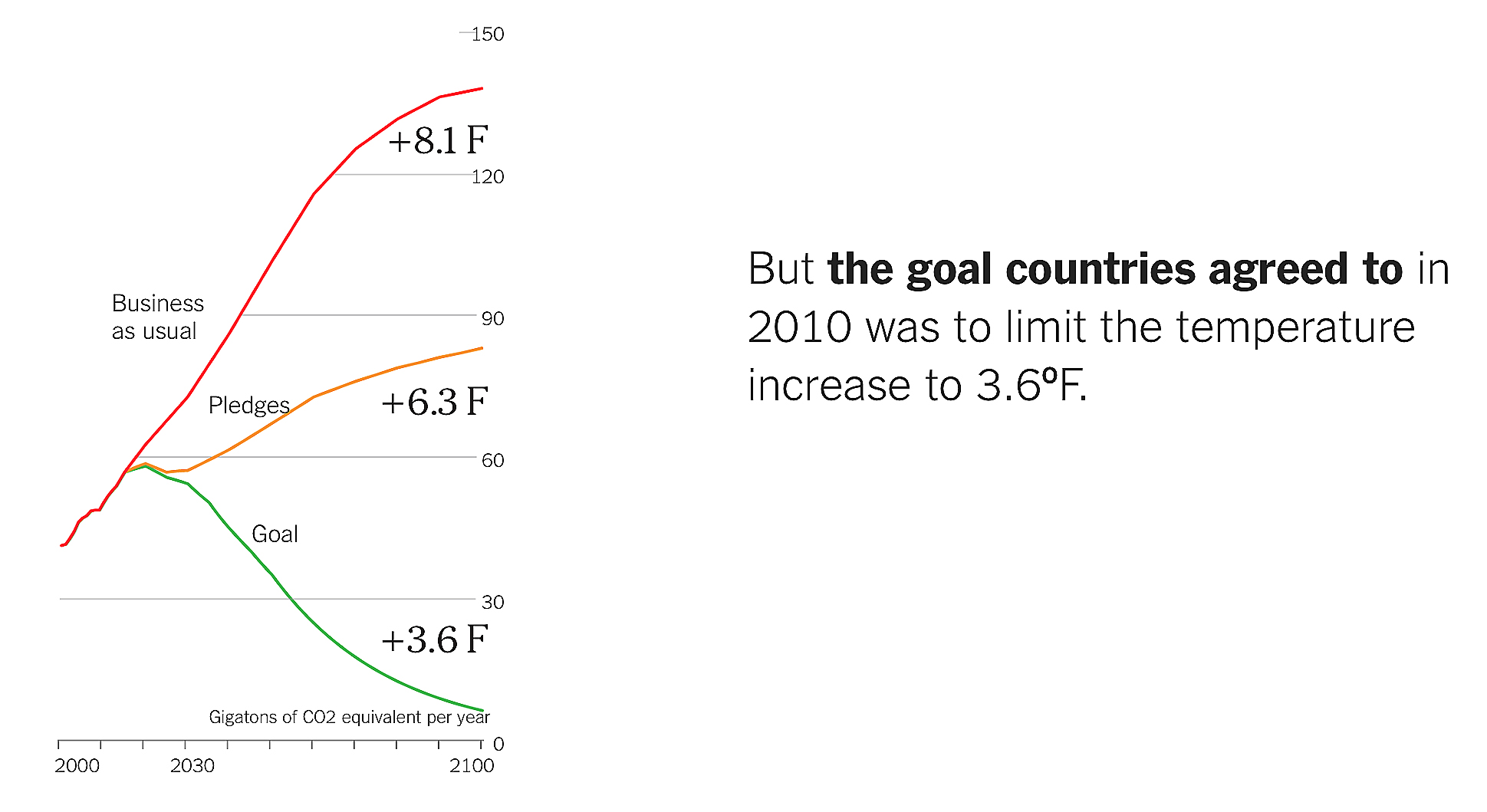 (+4.5 oC)
(+3.5 oC)
(+2.0 oC)
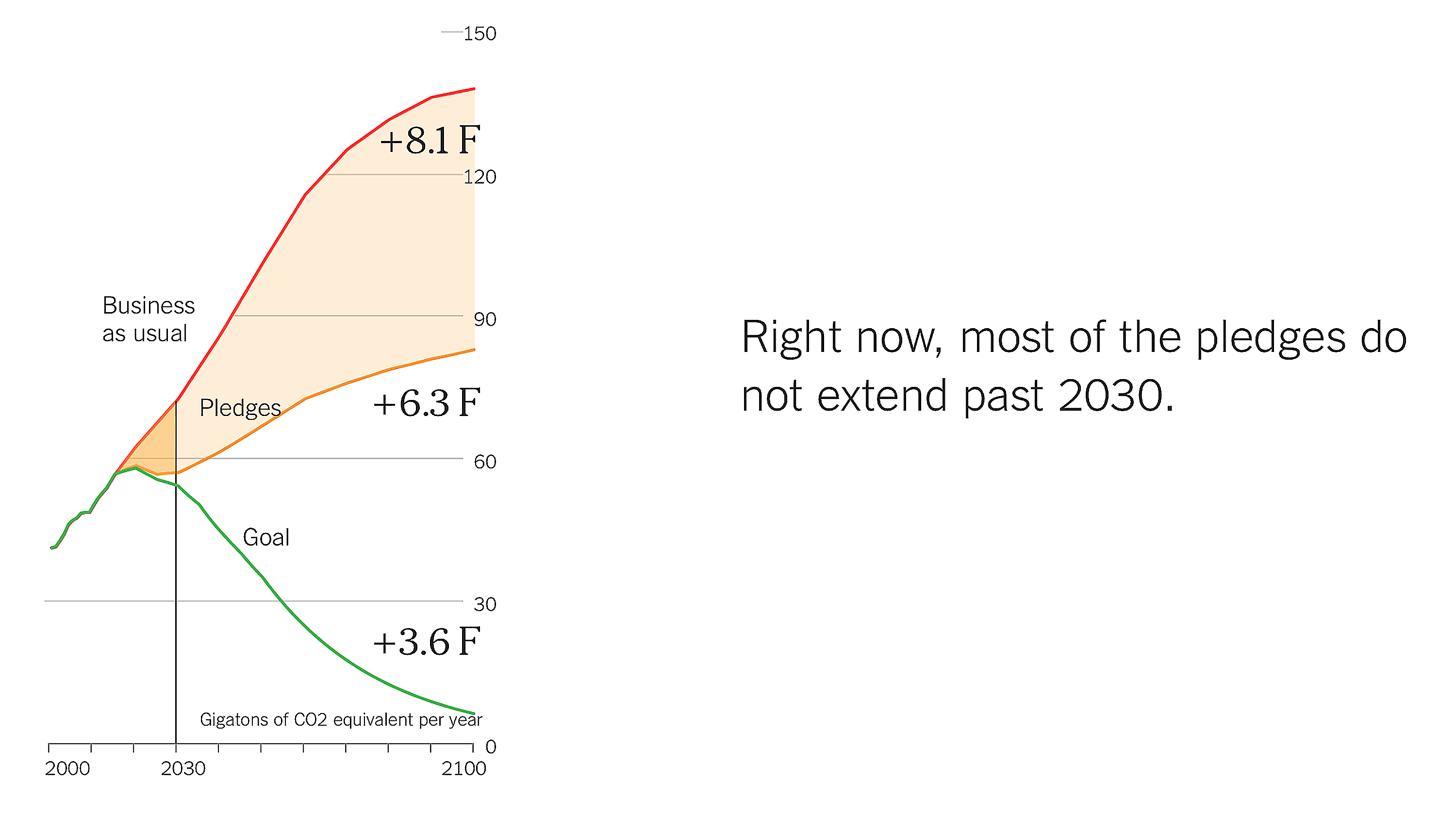 (+4.5 oC)
(+3.5 oC)
2030
(+2.0 oC)
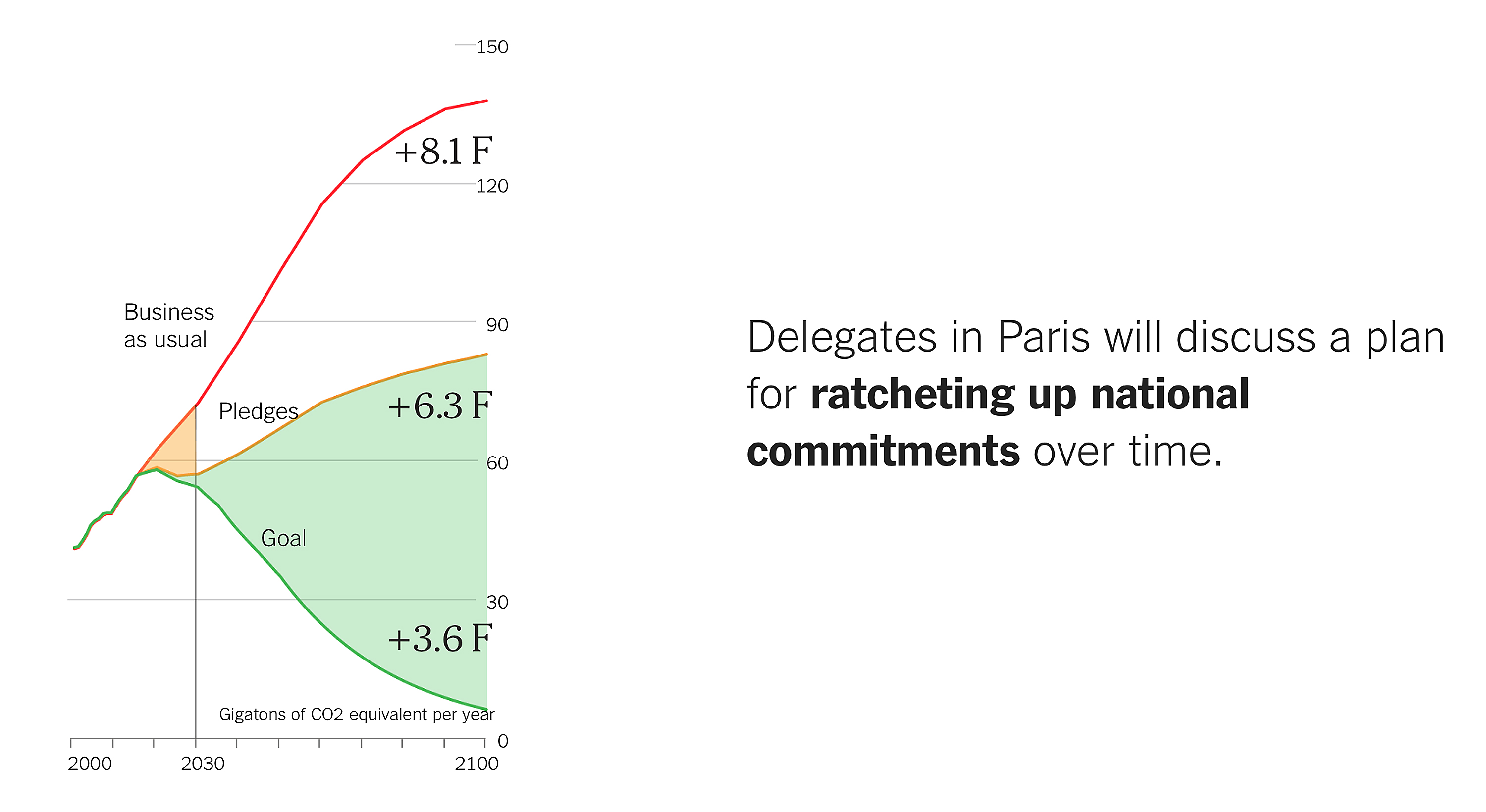 (+4.5 oC)
(+3.5 oC)
(+2.0 oC)
2050
2100